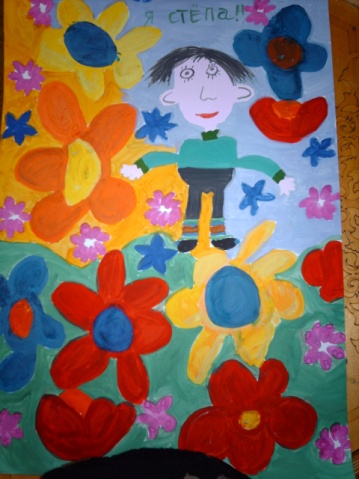 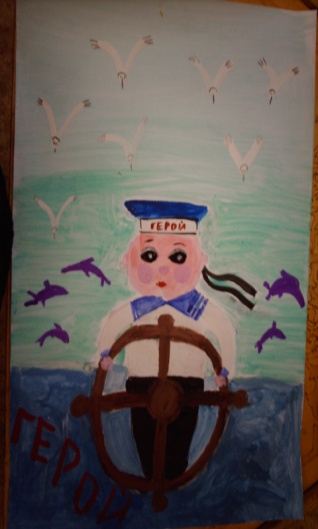 ДЕПАРТАМЕНТ ОБРАЗОВАНИЯ ГОРОДА МОСКВЫ
Юго-Восточное окружное управление образования
ГБОУ №1905  ( Дошкольное отделение№2)
Открытое занятие для малышей средней группы
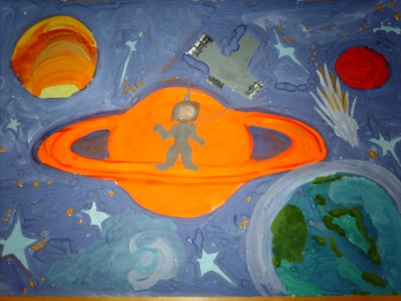 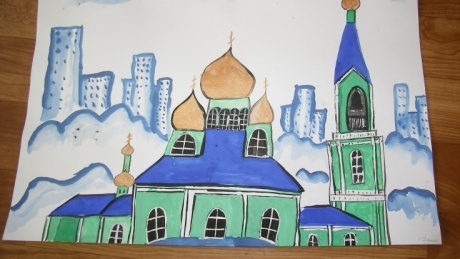 Воспитатели  Шпак Л. М
Волшебная кисточка
Поспорили краски, какая важнее,Какая, художнику, краска нужнее?
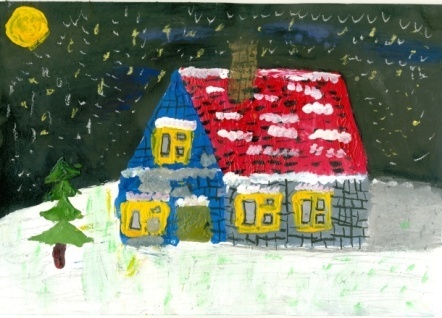 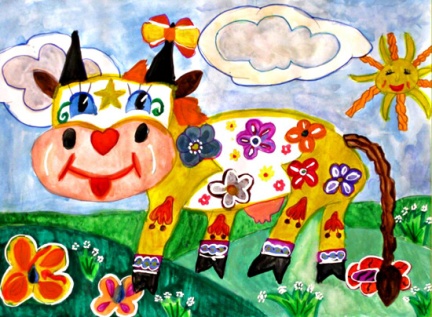 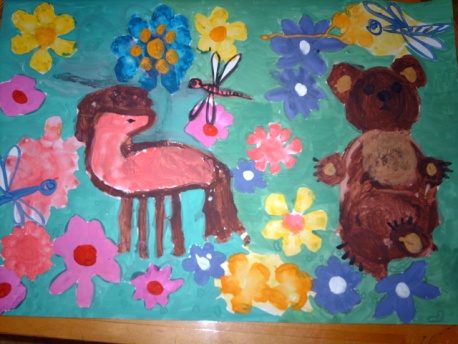 Кричала зеленая –Я! ЭтоЯ! Зеленая
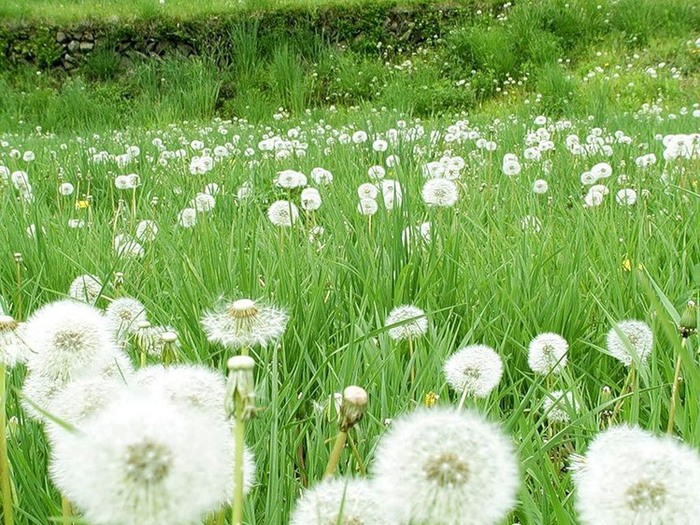 Я – травка,
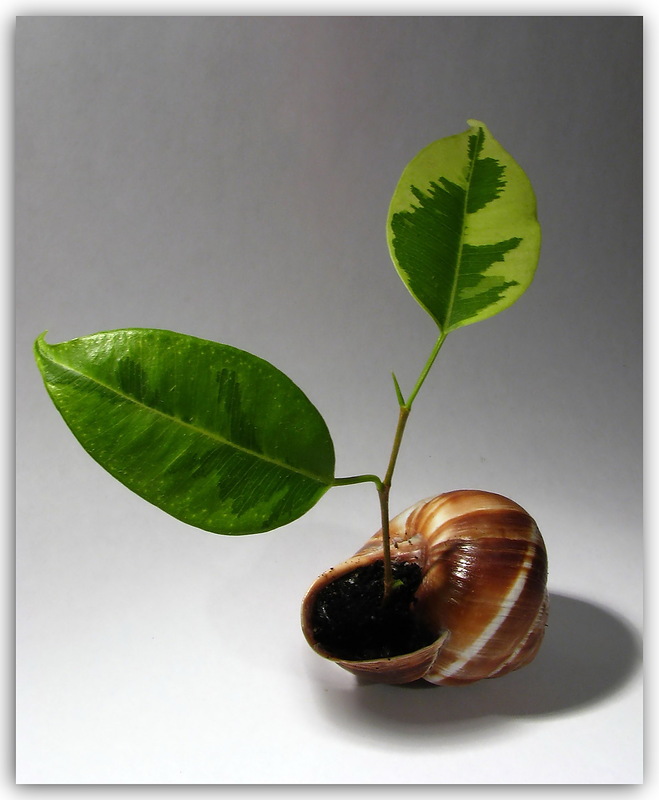 Я листья! 
                                                                             Ну как без меня!?
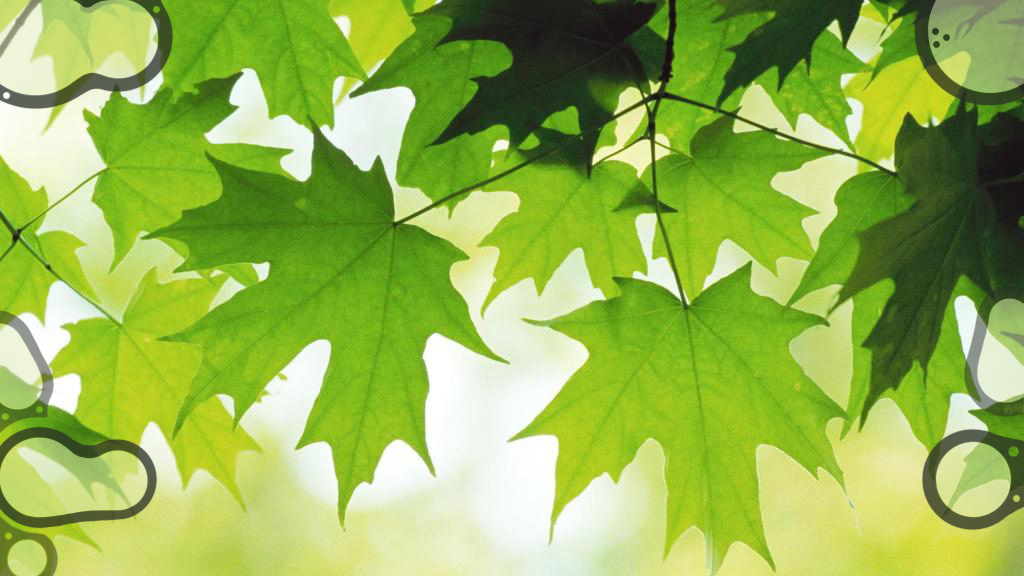 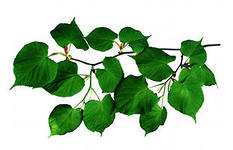 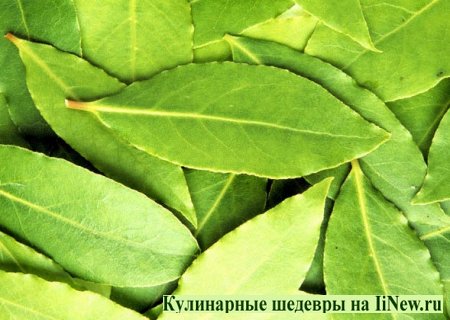 Воскликнула синяя - Чем же я хуже?
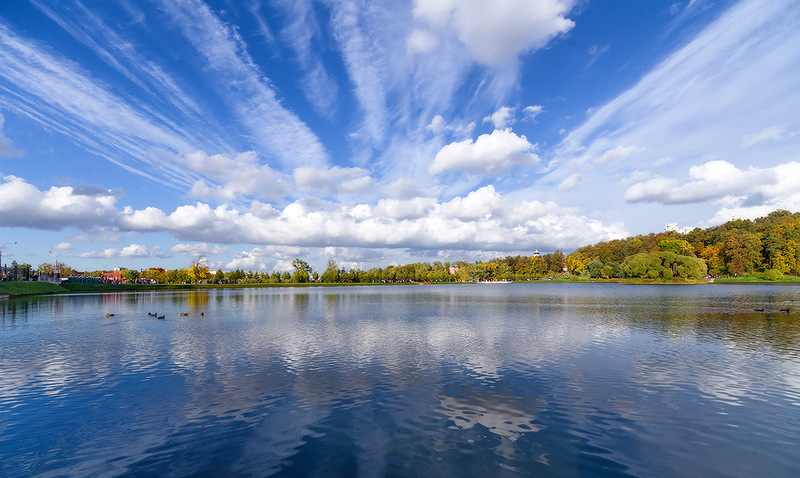 Я - небо и речка!
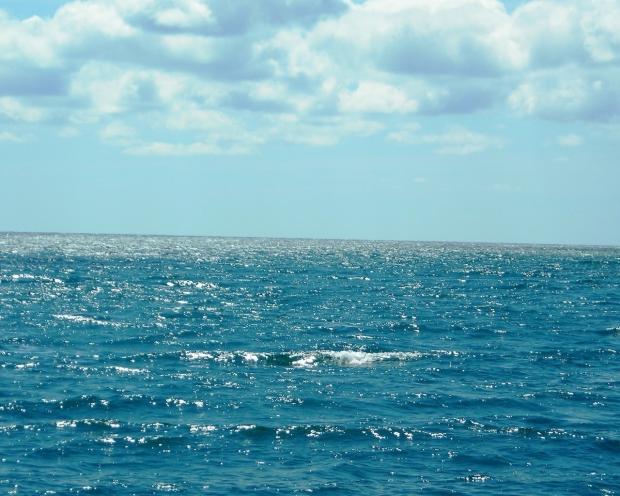 Я - море и лужи!
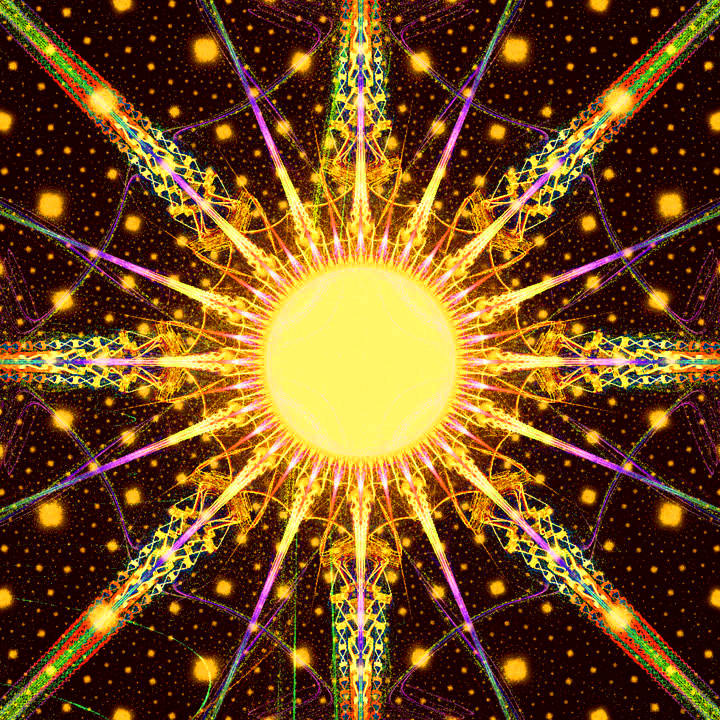 А звезды и солнце раскрасите чем?
Я, желтая, тоже, полезная всем!
Обиделась красная:
Добавьте вы к желтому чуточку красной-Оранжевый будет, весёлый и ясный.
- Знаете сестры,Конечно, нужны нам и небо и звезды,Но красную, если ребята забудут,Рисунки их, очень уж скучными будут...
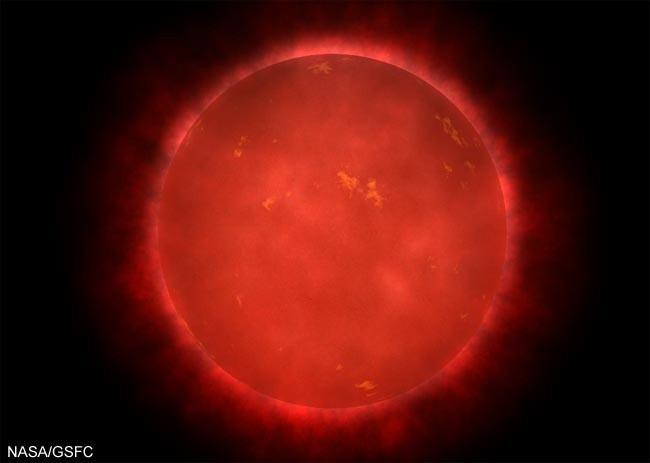 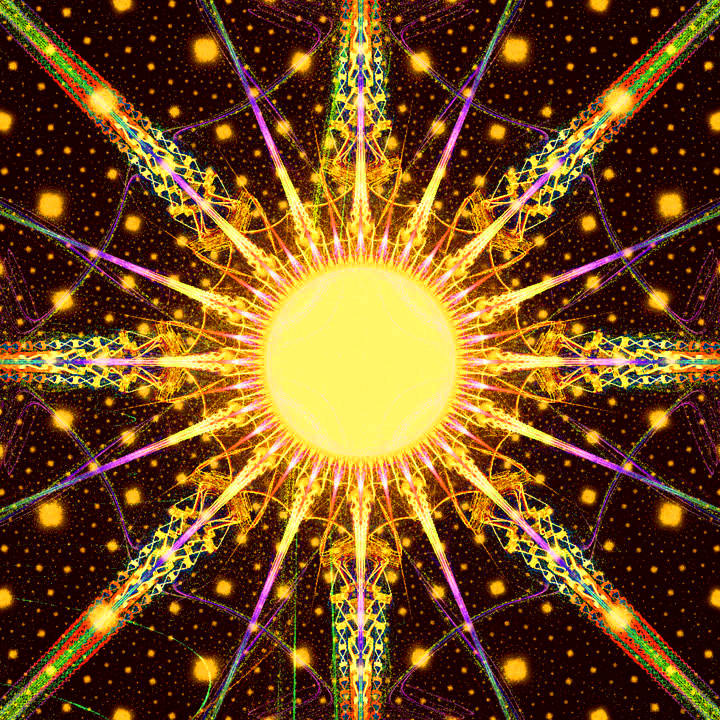 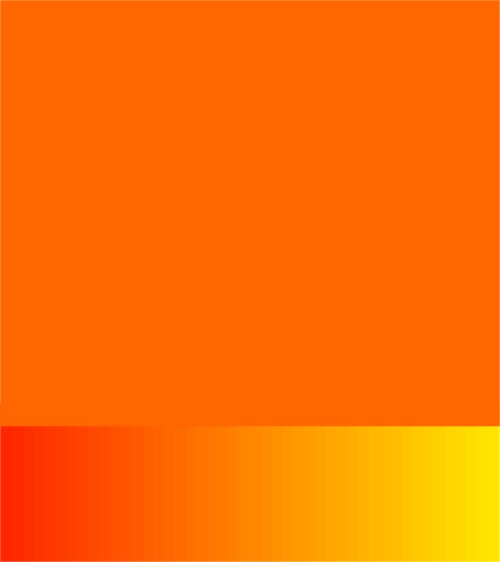 А красного каплю добавите в синий,То цвет фиолетовым станет, красивым…
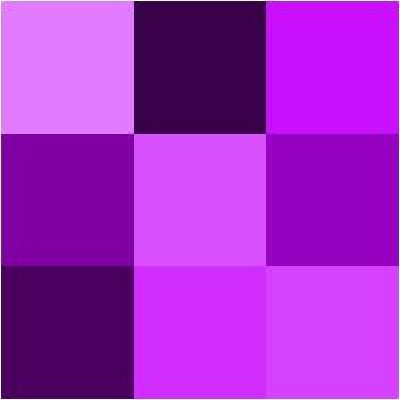 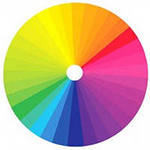 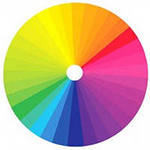 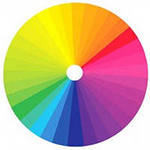 Задумались краски: Какая важнее?
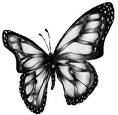 Вот с белым, конечно, рисунки нежнее,И черная краска всегда пригодится:Машины, деревья, дороги и птицы…
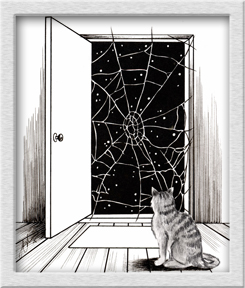 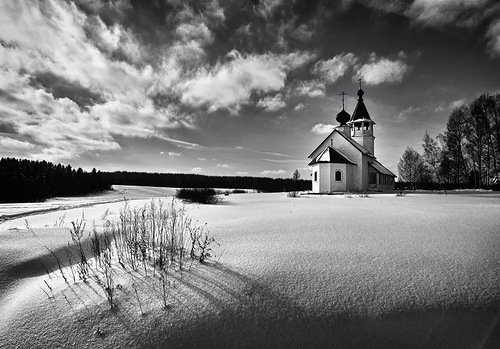 И кто же, скажите, спор наш рассудит:Какая из красок здесь главная будет?
Сказала им кисточка - знаю ответ:Из вас, ни одной, самой главной тут нет!Любые цвета: зеленый, лиловый,Сиреневый, белый и даже бордовый,Оранжевый, розовый и голубойВсегда пригодятся в палитре любой!